Trình bày ý kiến về một vấn đề đời sống
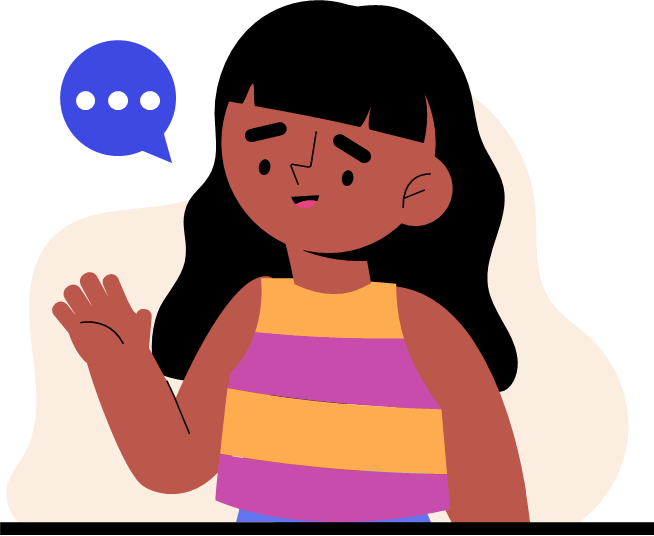 Hoạt động khởi động
Hoạt động khởi động
Trong giao tiếp, em thường bày tỏ thái độ đồng tình hay phản đối ý kiến của người khác. Đã bao giờ ý kiến của em đưa ra bị phủ nhận chưa? Khi đó em có cảm xúc, suy nghĩ gì?
Hình thành kiến thức
I.
Trước khi nói
I. Trước khi nói
02
Chuẩn nội dung nói
03
01
Tập luyện
Xác định mục đích nói và người nghe
1. Xác định mục đích nói và người nghe
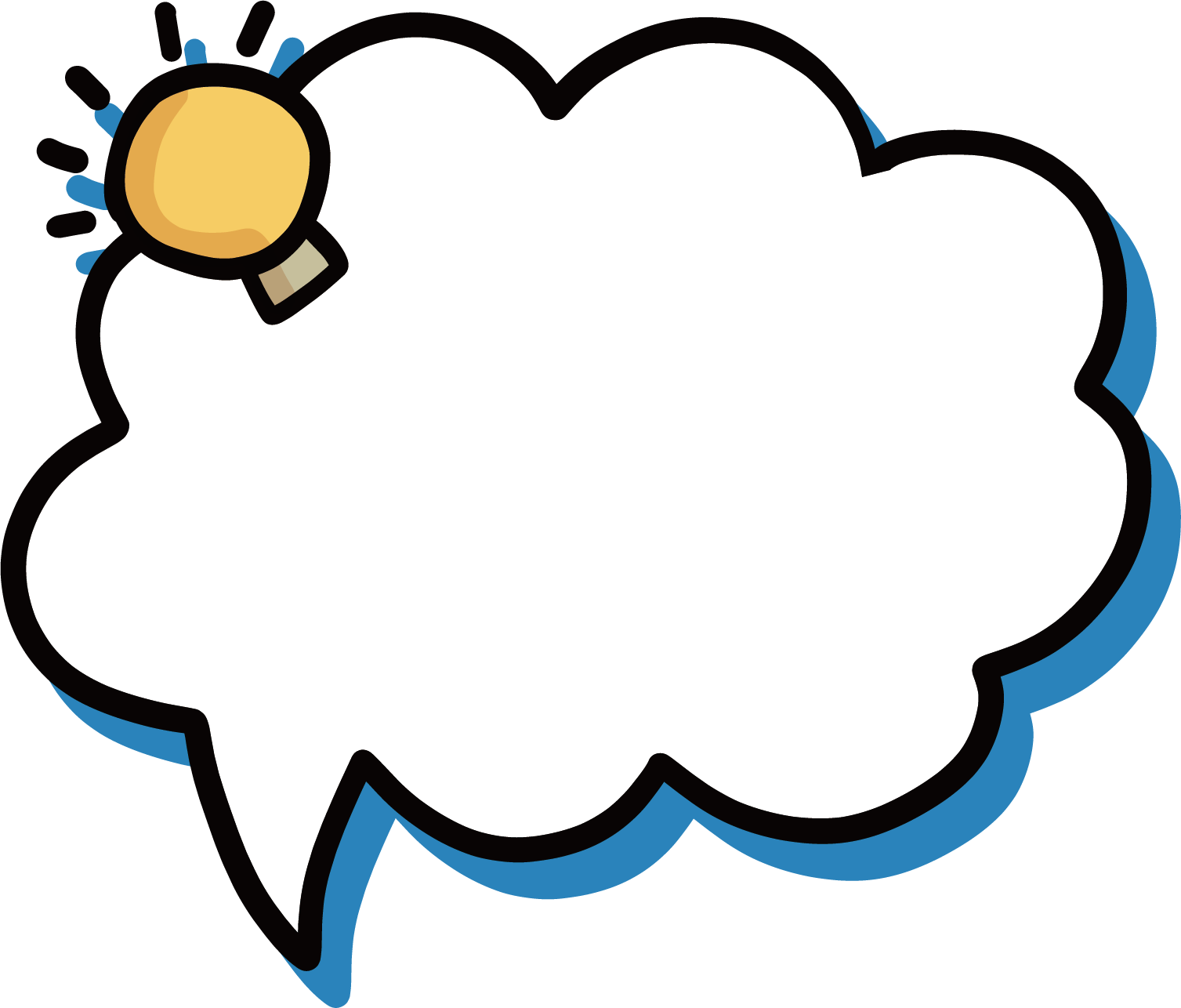 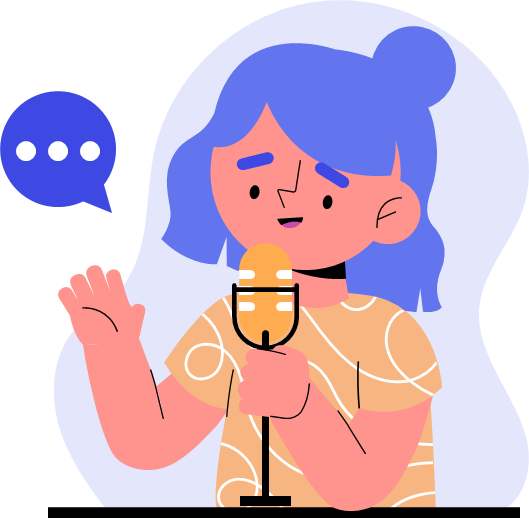 HS xác định mục đích nói và đối tượng nghe
1. Xác định mục đích nói và người nghe
Mục đích nói: trình bày để người nghe hiểu đúng bản chất, thấy được ý nghĩa của vấn để đối với đời sống, từ đó lựa chọn thái độ, cách ứng xử phù hợp.
1. Xác định mục đích nói và người nghe
Khi tham gia thuyết trình về một vấn đề xã hội, điều chúng ta cần hướng đến là gì? Ai là người sẽ nghe ta trình bày ý kiến?
1. Xác định mục đích nói và người nghe
Người nghe
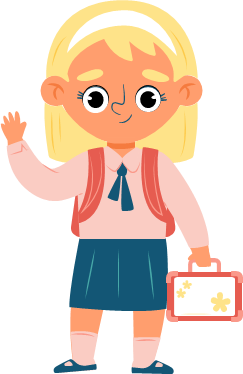 Khi bài nói được trình bày trong giờ học, người nghe là HS trong lớp và GV.
Với tình huống khác, người nghe có thể là các bạn trong lớp, trong trường và những ai quan tâm đến vấn đề
2. Chuẩn bị nội dung nói
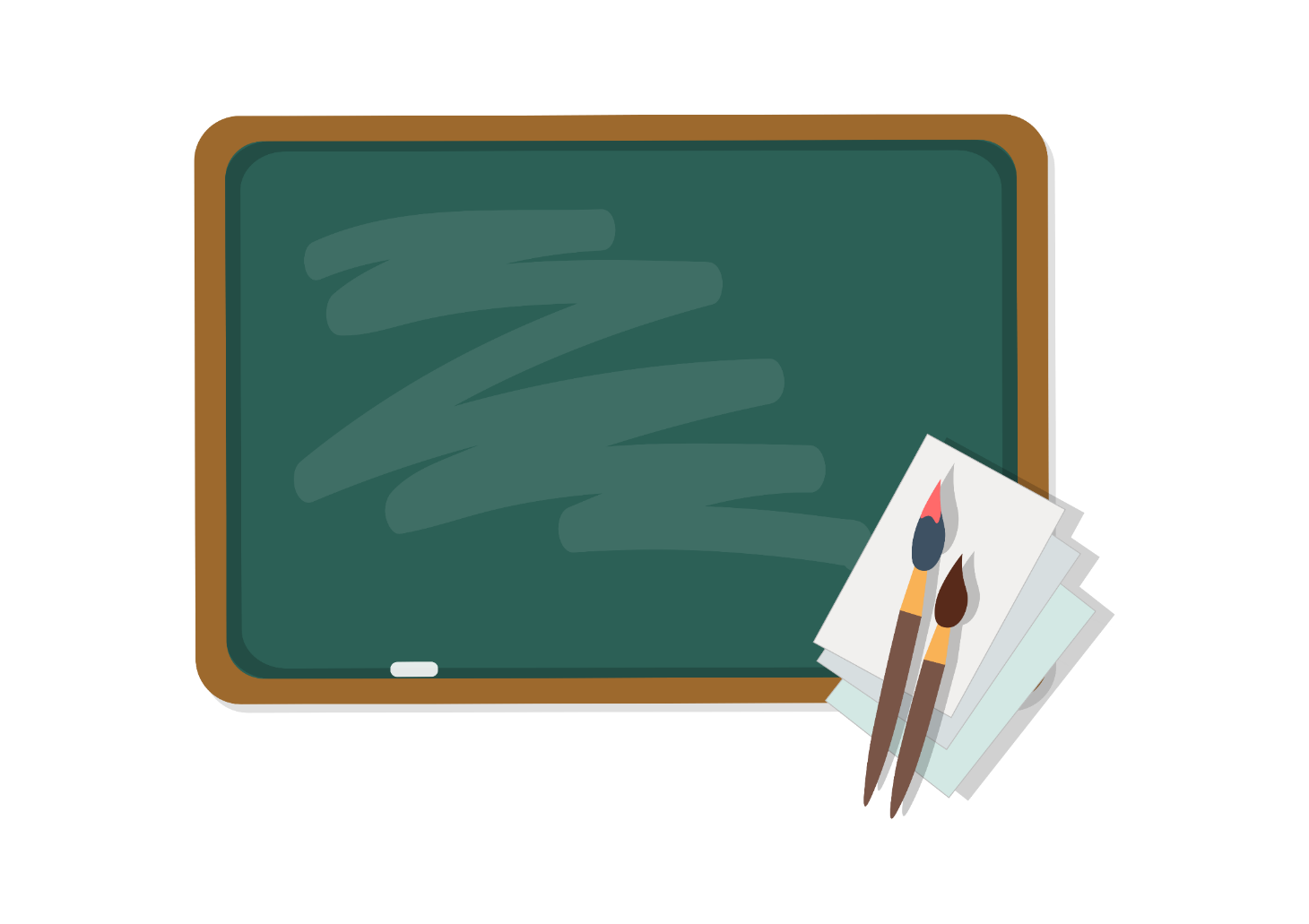 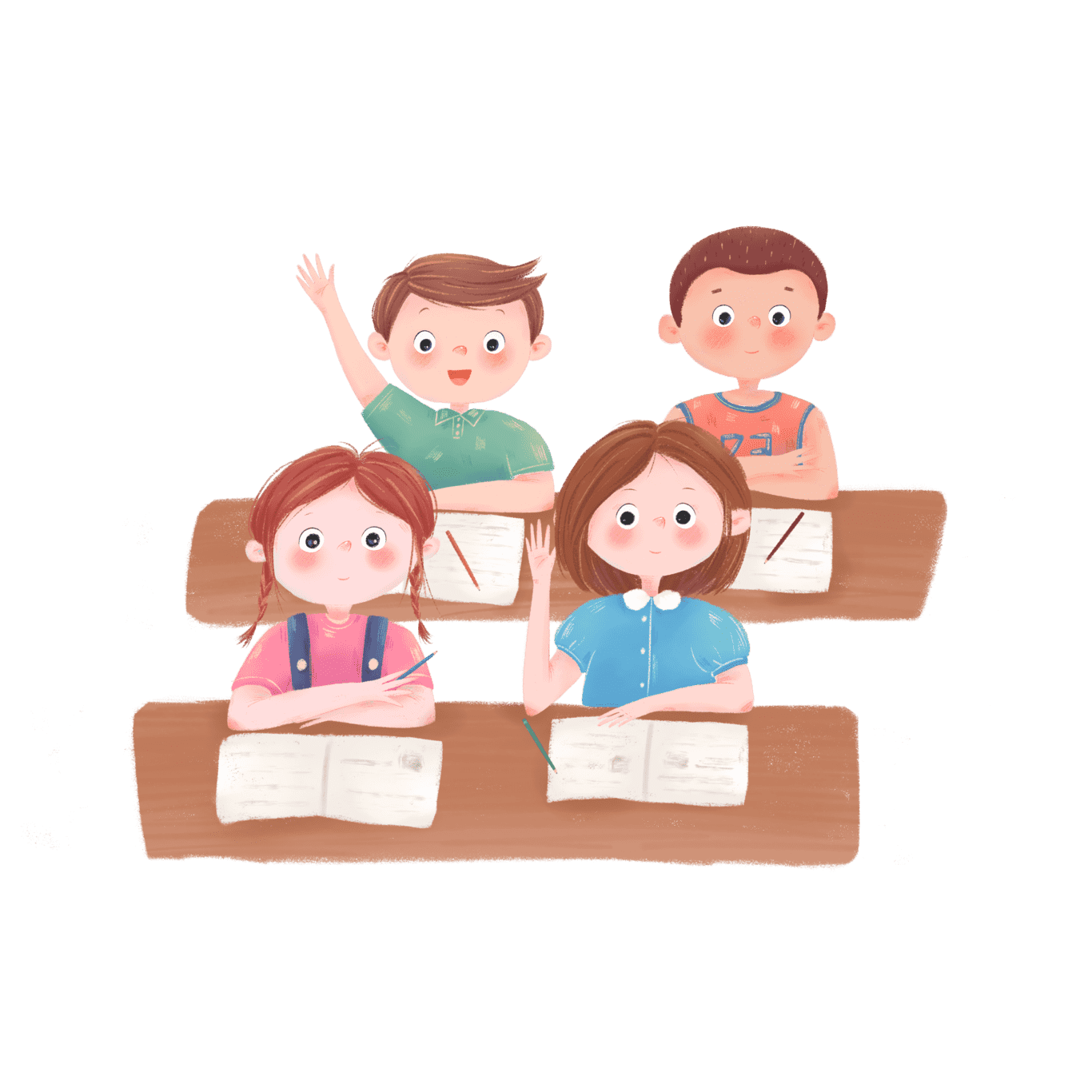 Hs chuẩn bị nội dung nói
2. Chuẩn bị nội dung nói
Từ đề tài đã chọn, người nói xây dựng dàn ý chi tiết, gồm đầy đủ các phần, ghi chú cách trình bày từng phần, các ý cụ thể, những lí lẽ và bằng chứng cần sử dụng,
Lựa chọn từ ngữ: Căn cứ vào để tài và nội dung nói, ghi lại một số từ ngữ cần sử dụng, nhất là những từ ngữ thể hiện thái độ tán thành hay phản đối ý kiến
3. Tập luyện
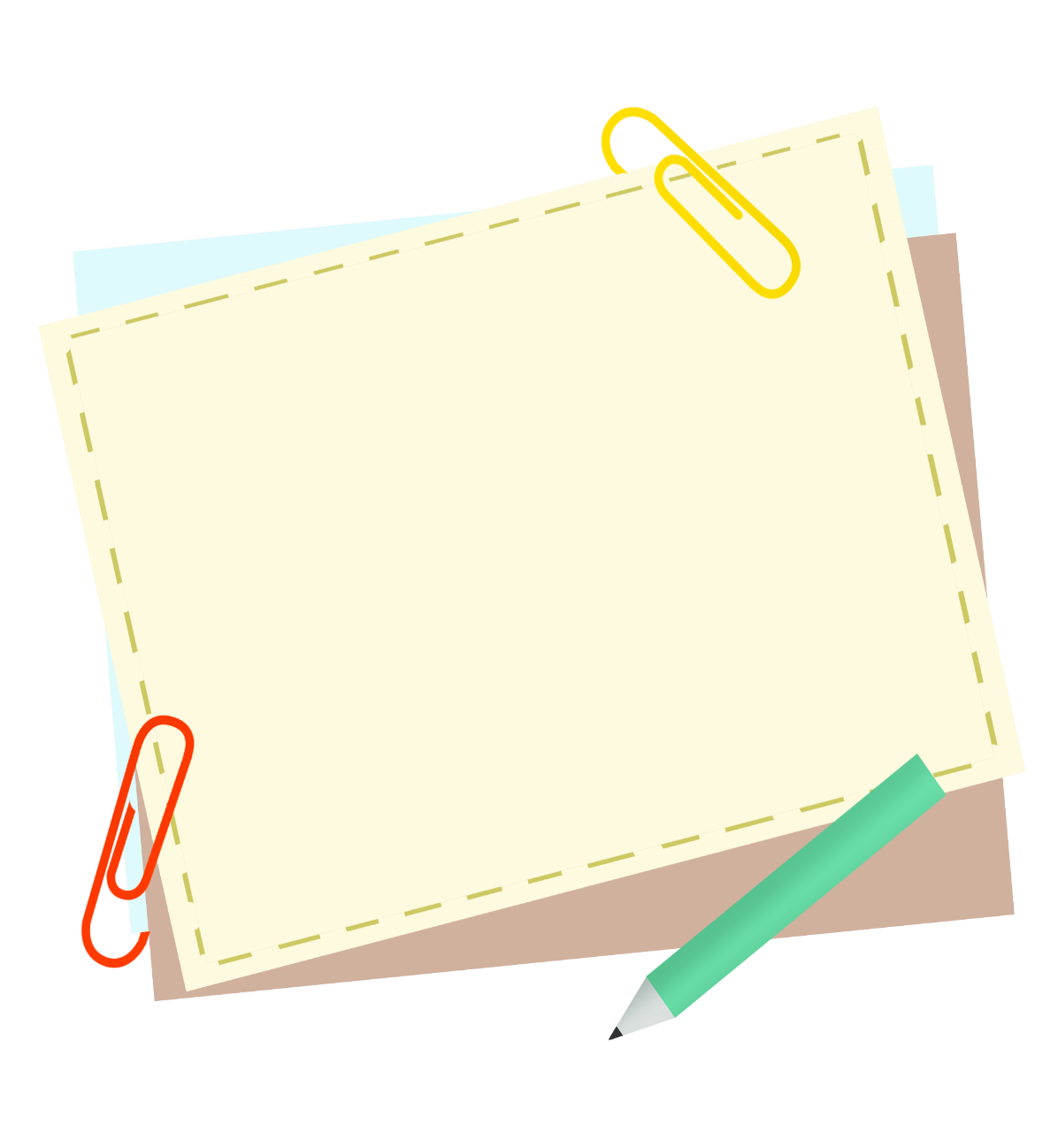 Các nhóm luyện nói theo các chủ đề đã xác định, thống nhất nội dung (thời gian:7 phút)
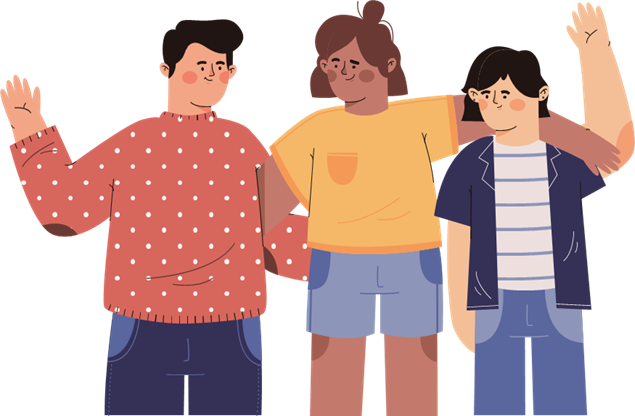 3. Tập luyện
chú ý tập luyện cách trình bày, cách bảo vệ ý kiến của mình
ở vị trí người nói
Tập luyện
cần biết cách theo dõi, có thể phản bác hay nêu thắc mắc nếu thấy lí lẽ của người nói chưa chắc chắn, bằng chứng chưa phù hợp.
ở vị trí người nghe
3. Tập luyện
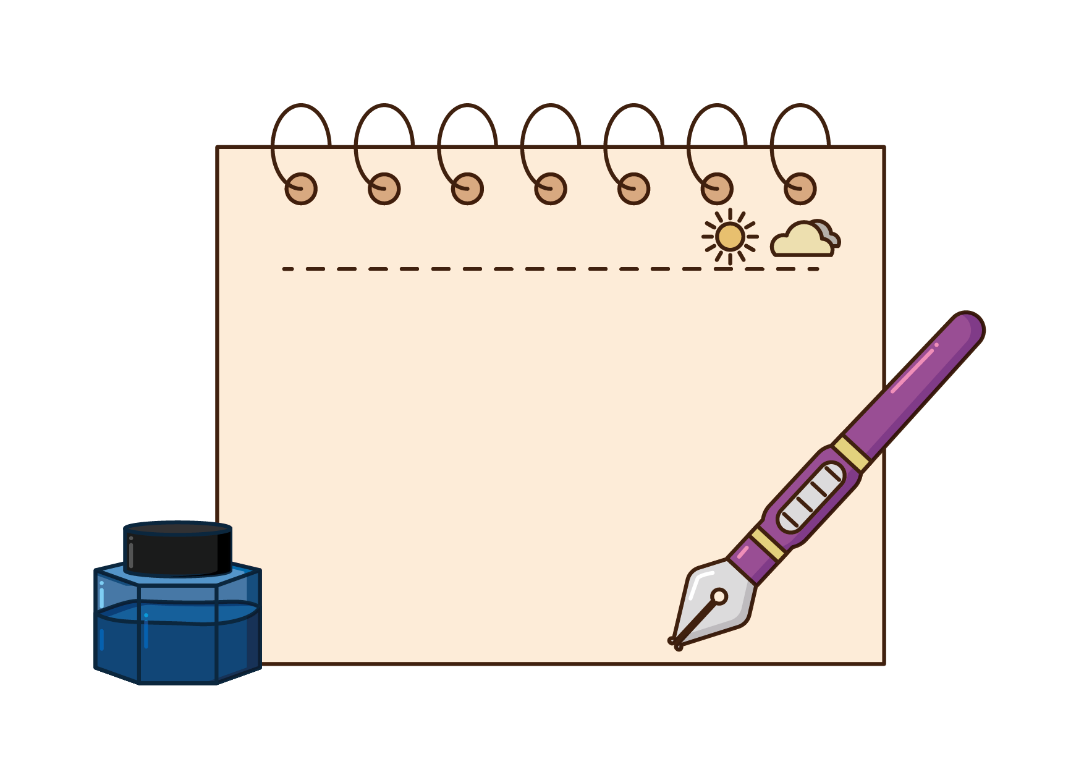 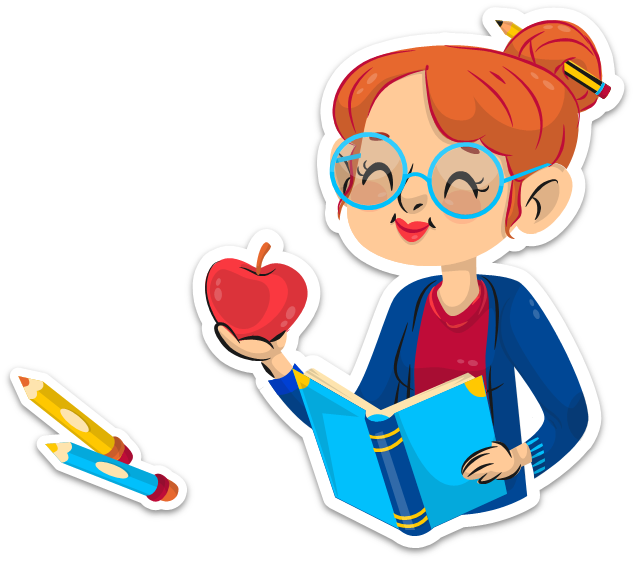 Sau tập luyện:            trao đổi nhóm để rút kinh nghiệm về nội dung và cách trình bày, kinh nghiệm về sự tương     tác nói – nghe.
II.
Trình bày bài nói
II. Trình bày bài nói
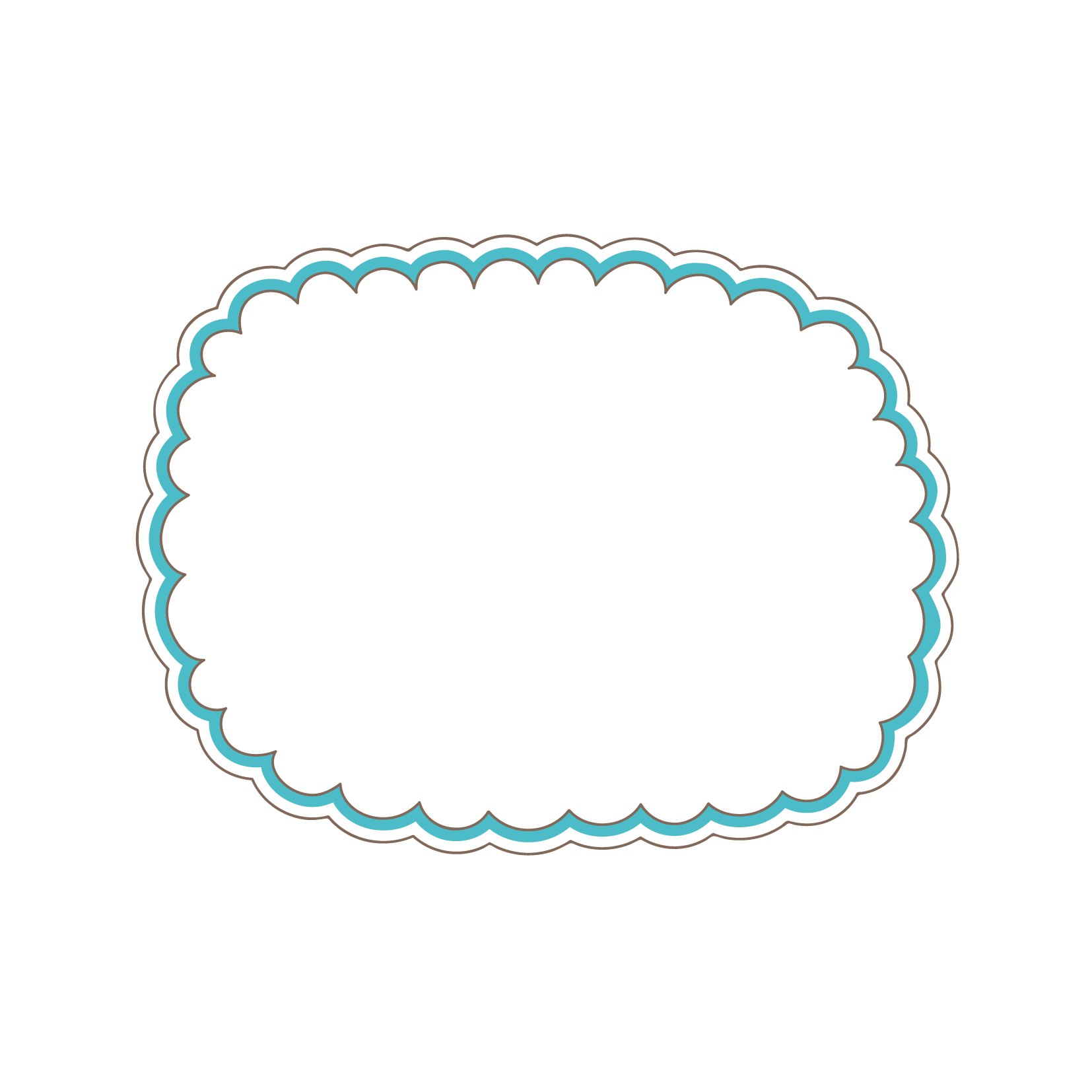 Các nhóm cử đại diện trình bày bài nói.
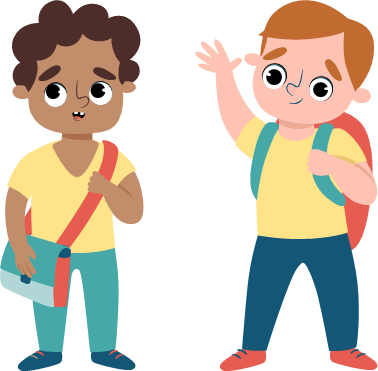 II. Trình bày bài nói
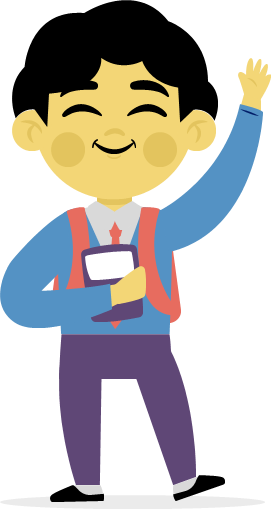 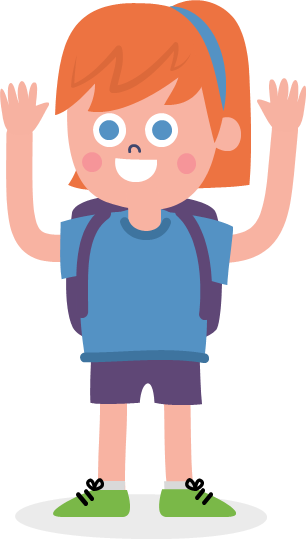 1. Người nói
Trình bày ý kiến về vấn đề
01
Nêu vấn đề, nói rõ tầm quan trọng của vấn đề trong đời sống xã hội.
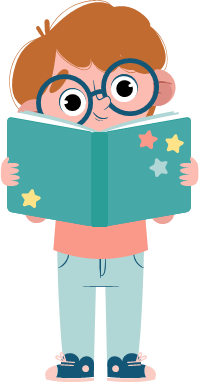 02
Trình bày các khía cạnh để làm rõ thực chất vấn đề
03
Nêu ý kiến của bản thân về vấn đề
1. Người nói
Bảo vệ ý kiến trước sự phản bác của người nghe
Sẵn sàng trao đổi nếu người nghe tiếp tục thắc mắc, mục đích cuối cùng là để khẳng định sự xác đáng của ý kiến
Tóm tắt ý kiến trao đổi, giải thích lại những chỗ người nghe chưa hiểu, dùng lí lẽ và bằng chứng làm rõ tính đúng đắn của ý kiến trình bày.
2. Người nghe
Tập trung lắng nghe và ghi chép các ý cơ bản của bài nói, đối chiếu với sự chuẩn bị của mình để thấy những chỗ tương đồng và khác biệt trong ý kiến.
Tiếp nhận và suy nghĩ ý kiến của người nói
01
Ghi nhanh ý kiến trao đổi..
02
2. Người nghe
Nêu ý kiến trao đổi
Ý kiến cần trình bày ngắn gọn, rõ ràng bằng câu khẳng định hoặc câu hỏi.
Theo dõi phản hồi của người nói, trao đổi lại nếu thấy chưa thỏa đáng, đồng tình nếu thấy ý kiến bảo vệ có sức thuyết phục.
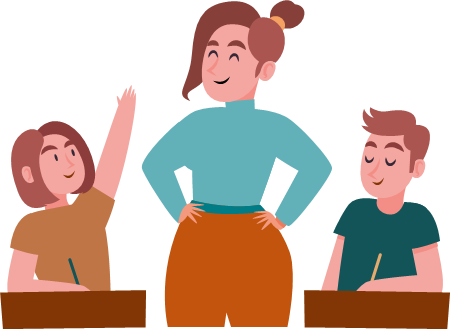 III
Trao đổi về bài nói
HS trao đổi về bài nói
III. Trao đổi về bài nói
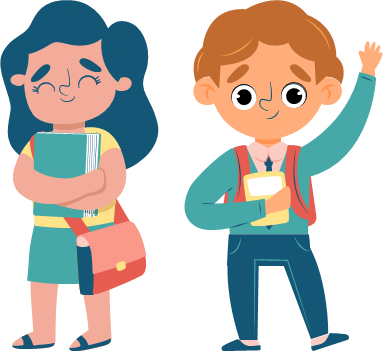 III. Trao đổi về bài nói
Bài nói đã thể hiện rõ sự tán thành hay phản đối chưa?
Người nói đã nêu lên và bàn luận về một vấn đề đời sống chưa?
Có nêu được lí lẽ và bằng chứng để chứng tỏ sự tán thành hay phản đối có cơ sở không?
Ý kiến của người nói về vấn đề đã rõ ràng chưa?
III. Trao đổi về bài nói
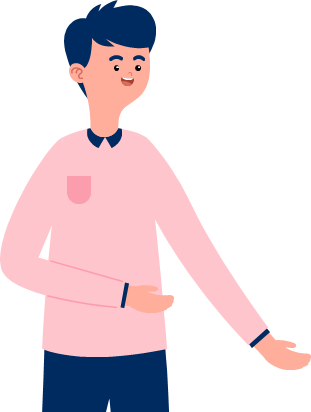 Ngôn ngữ nói được sử dụng như thế nào?
Đã biết phối hợp giữa lời nói và ngôn ngữ cơ thể (ánh mắt, nét mặt, cử chỉ,...) chưa?
Mức độ tương tác giữa người nói và người nghe thế nào?
Hoạt động luyện tập
Thực hành luyện nói và quay lại video gửi cho GV
Hoạt động luyện tập
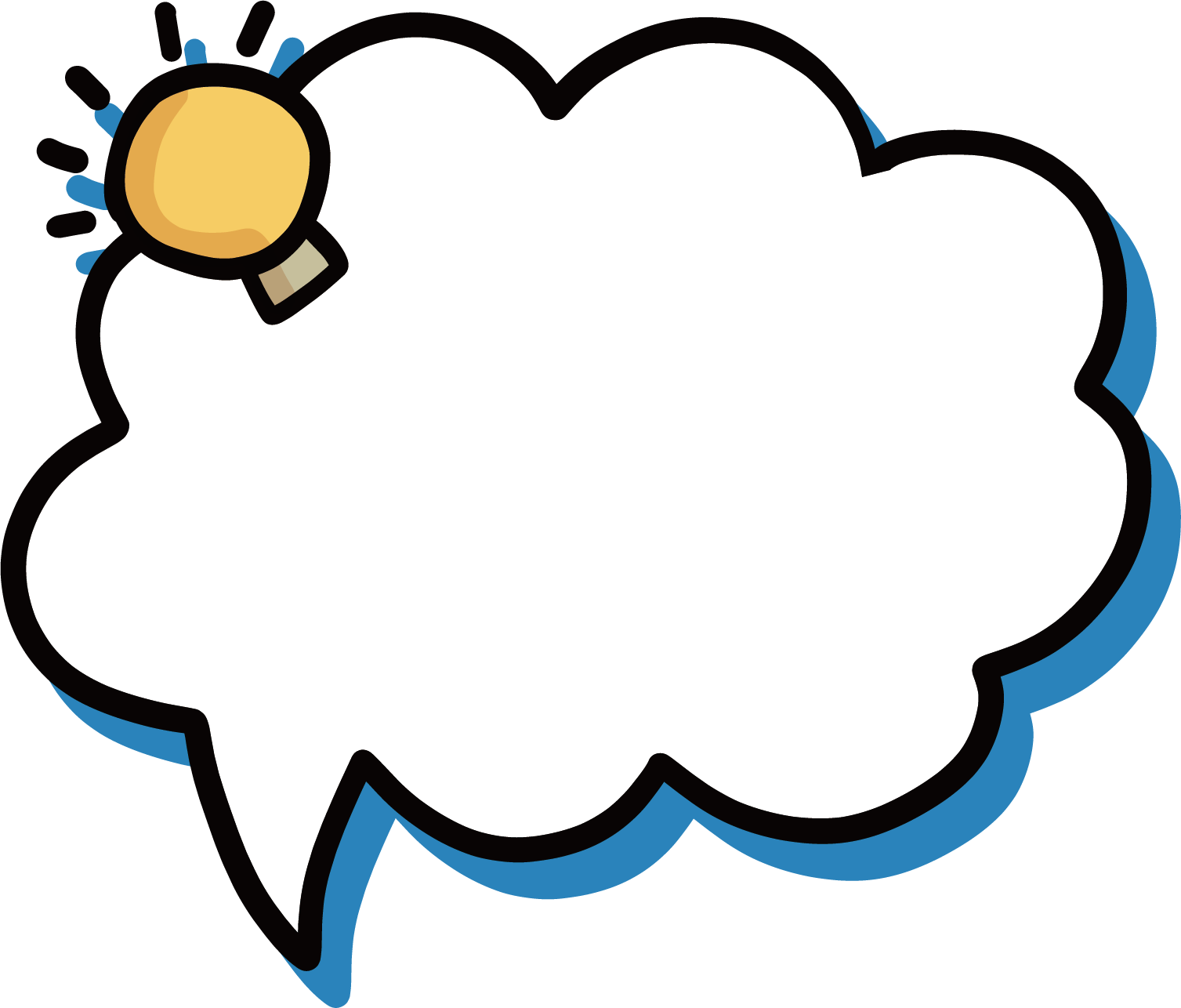 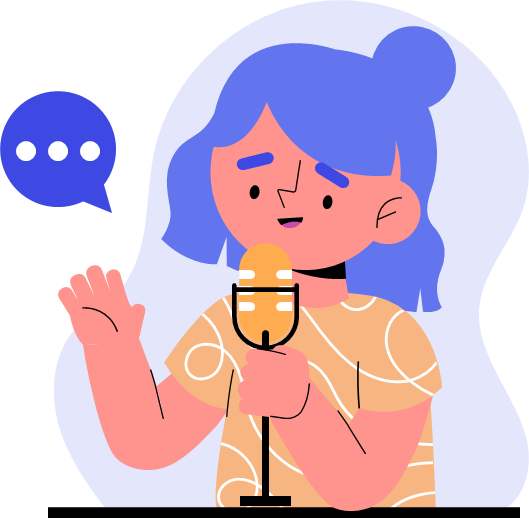